Муниципальное дошкольное образовательное учреждение «Детский сад № 75»
Как выбрать детский сад своему ребенку?
Информацию подготовила
 старший воспитатель  Колесова Елена Николаевна
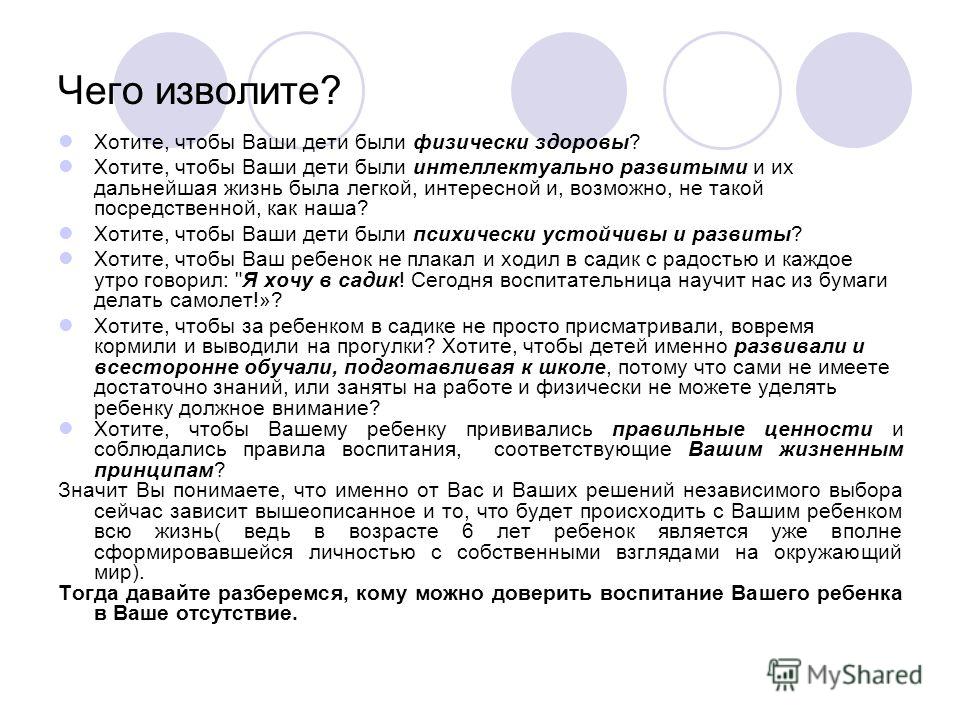 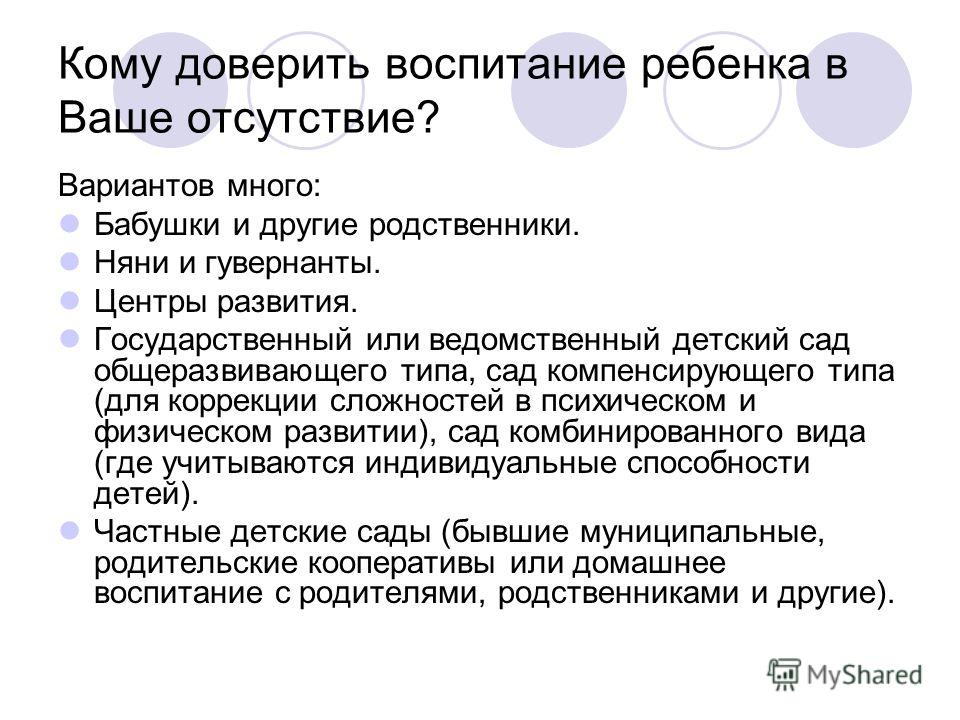 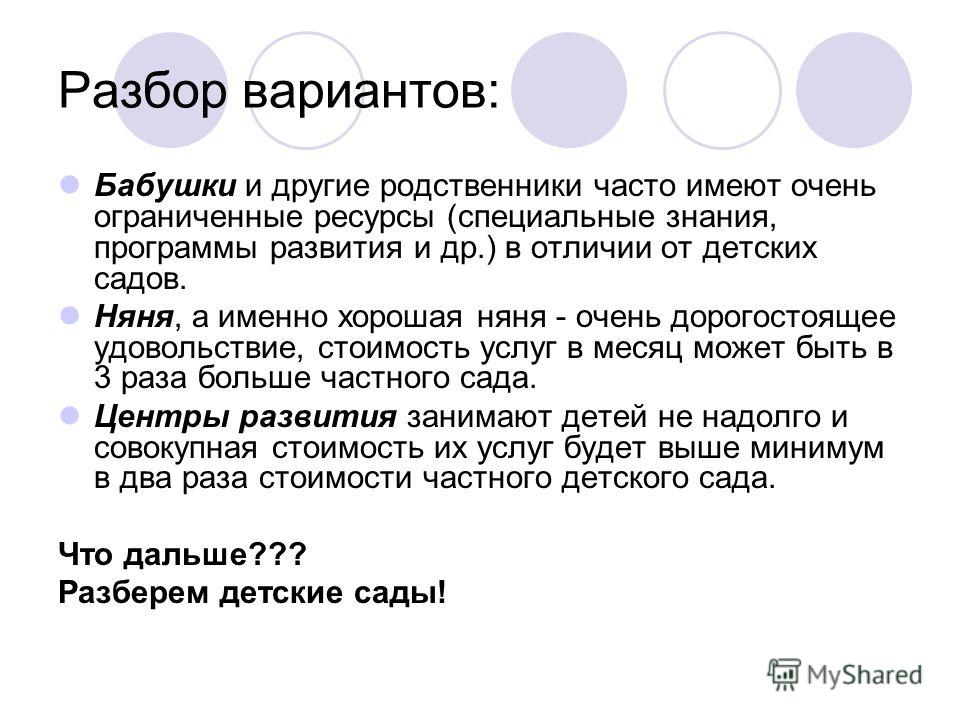 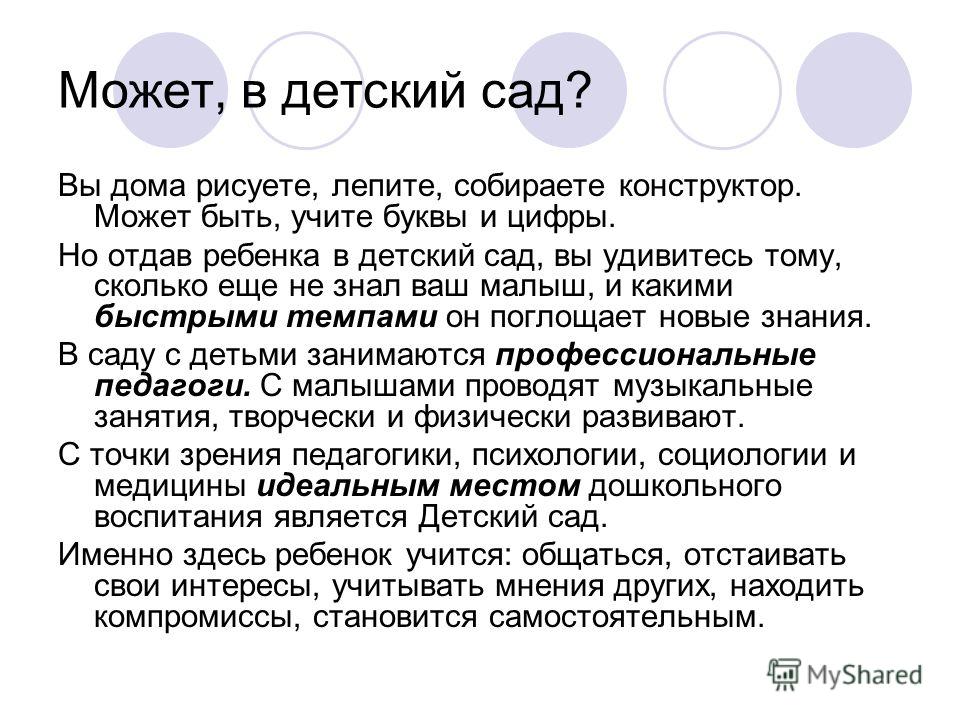 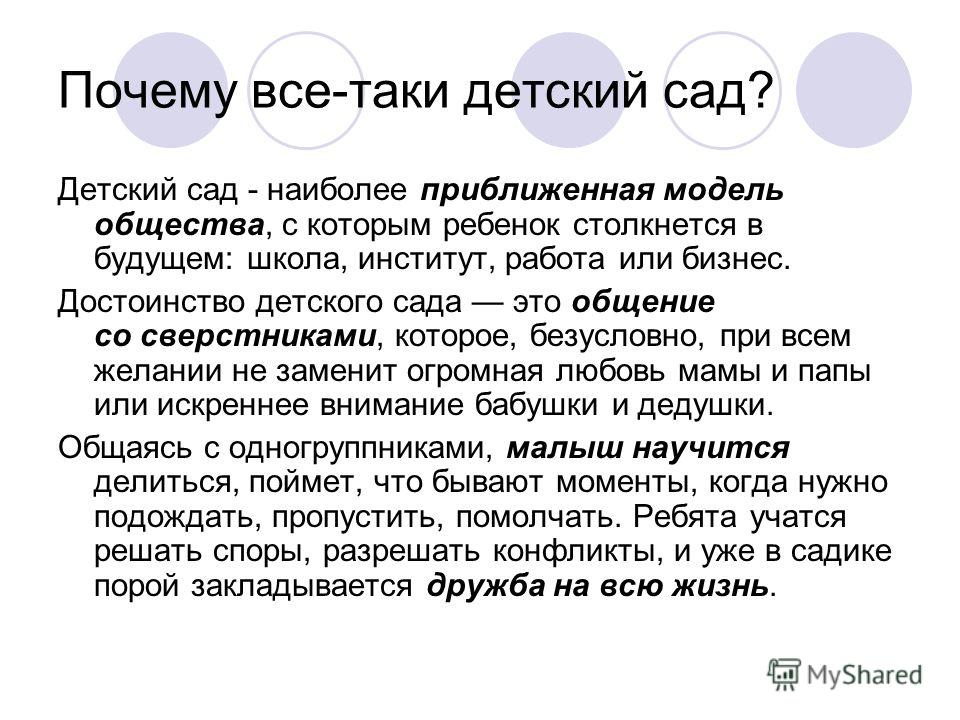 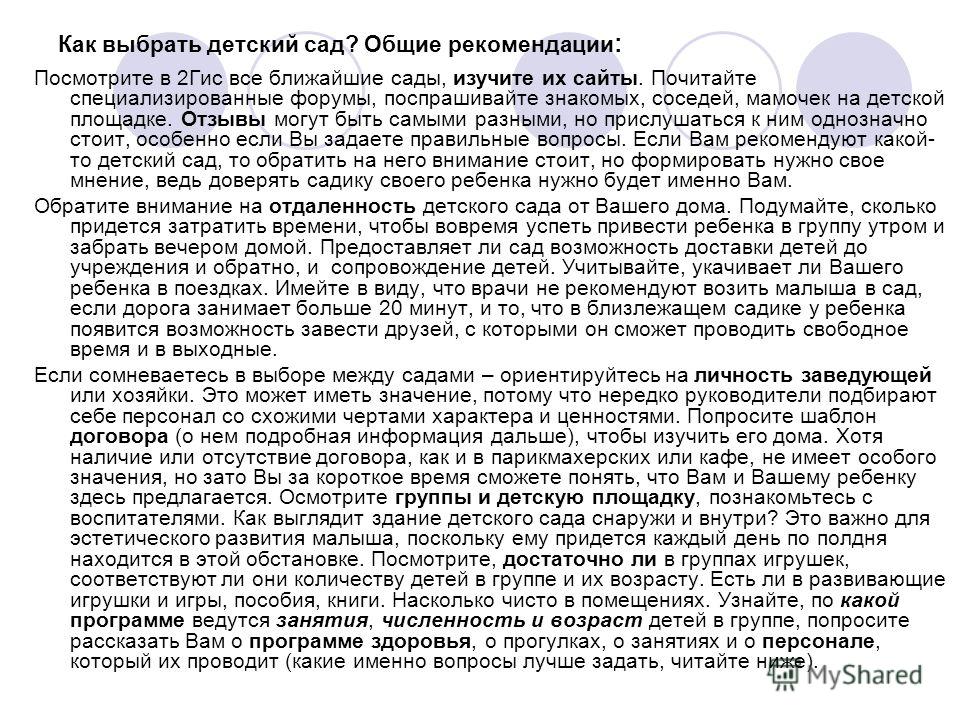 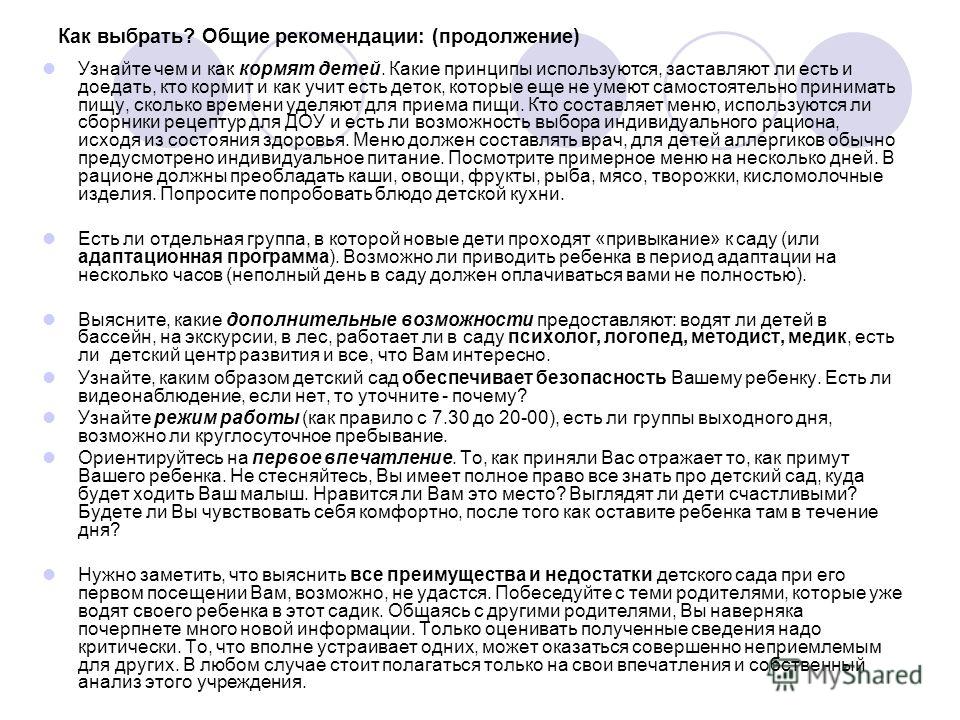 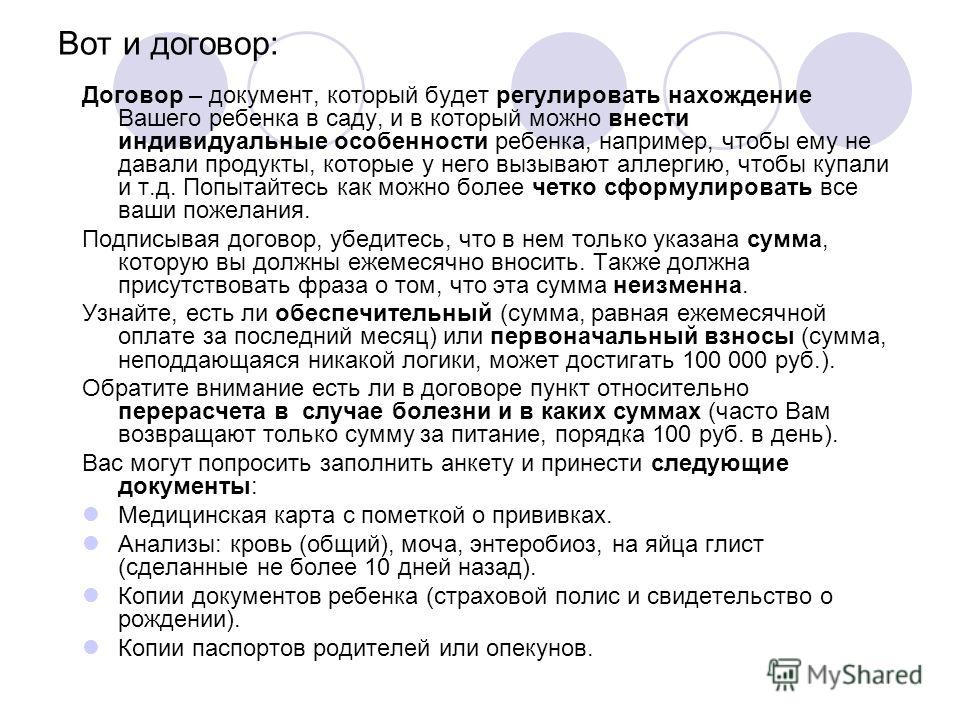 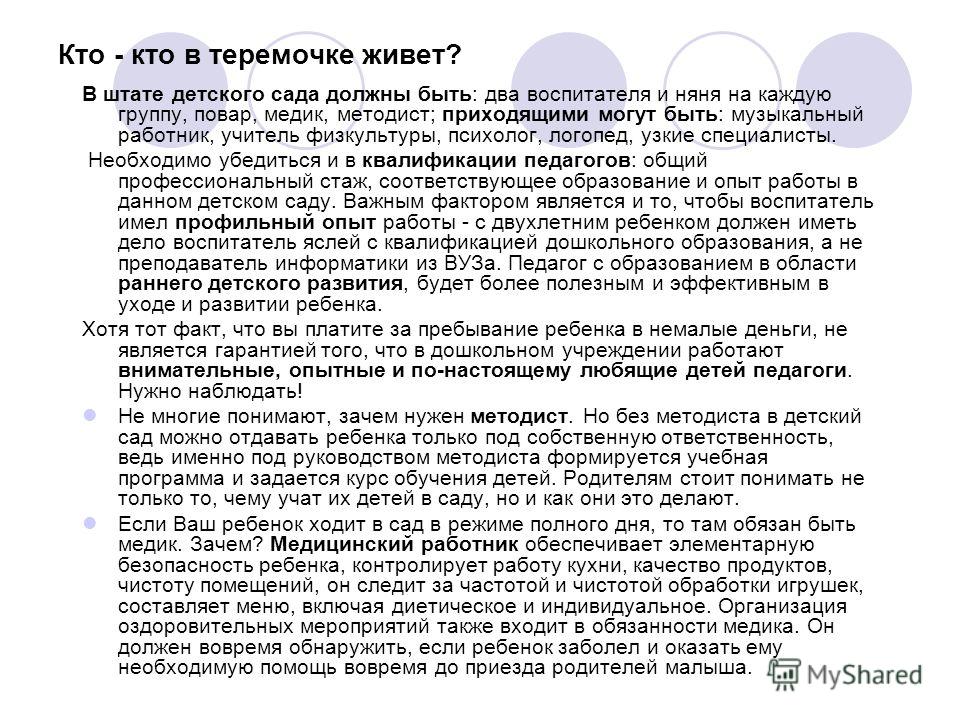 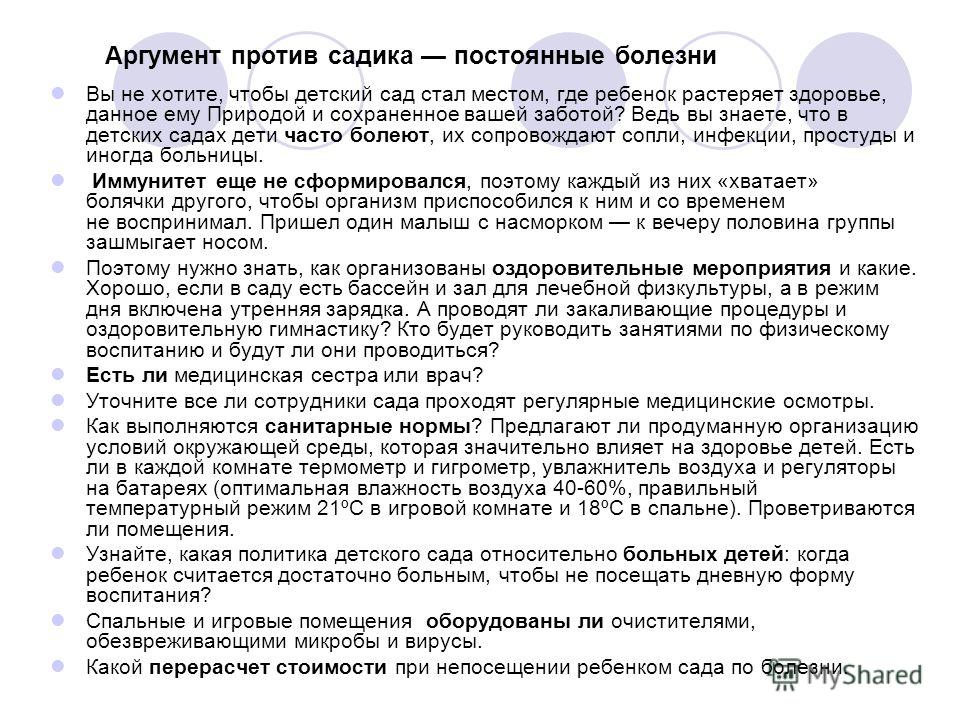 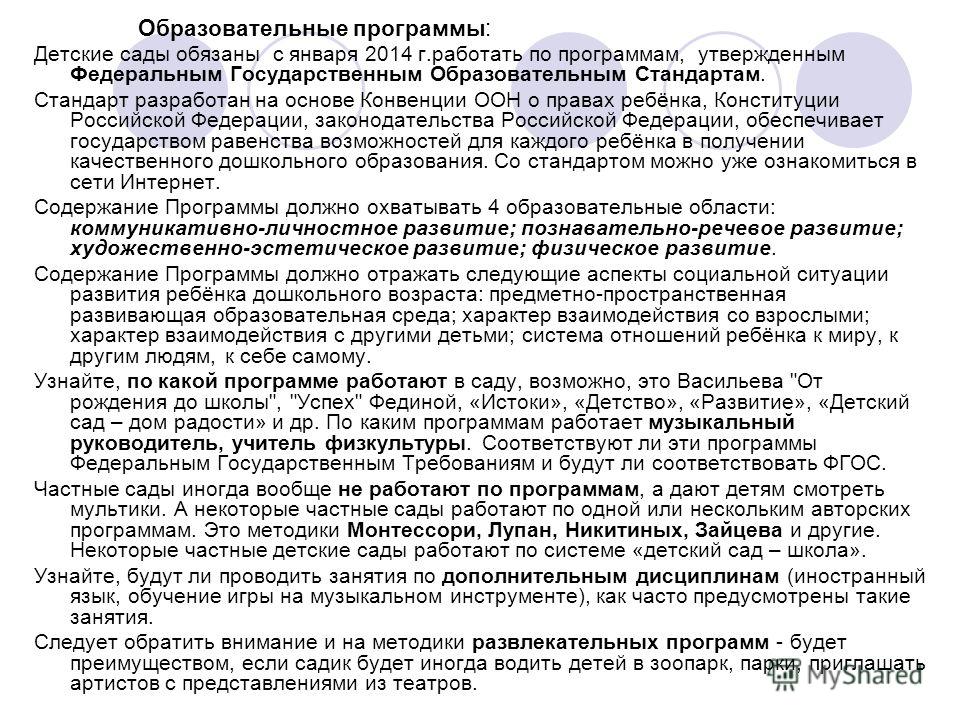 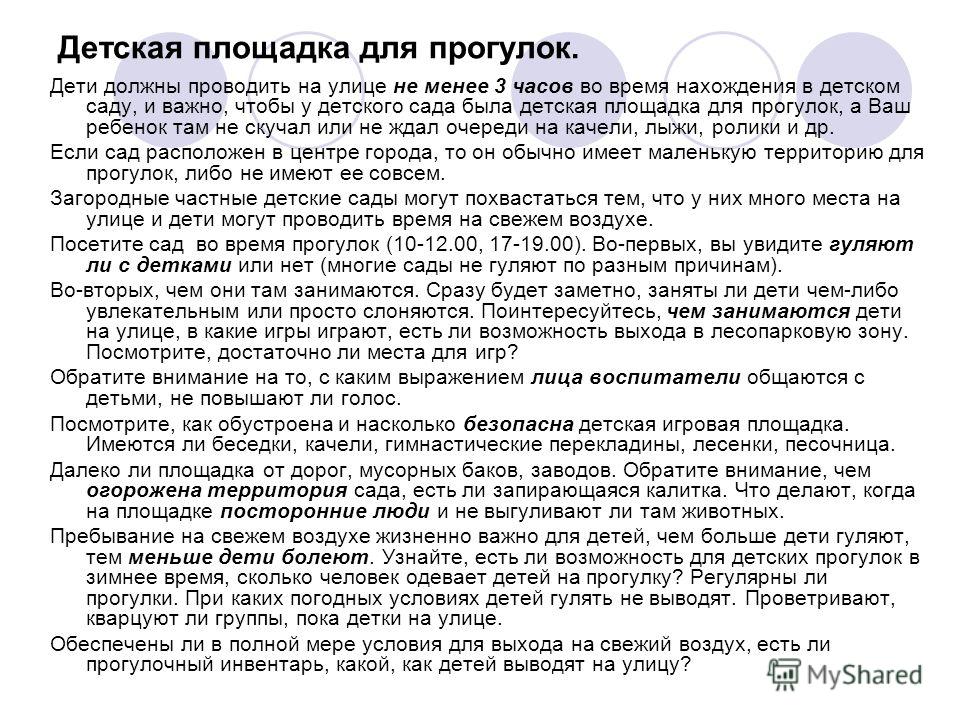 Идеальный возраст для посещения детского сада? Есть ли он?

Перед тем как узнать, что должны уметь дети к детскому саду, нужно определить оптимальный возраст начала посещения образовательного учреждения.
До 1,5 лет. Посещение детского сада малышом младше полутора лет – не очень хорошая идея. Во-первых, ребенок в столь юном возрасте нуждается лишь в маме, сверстники ему ещё не нужны. Во-вторых, в эти годы даже короткая разлука с матерью воспринимается крохой как трагедия.
В 2 годика. В этом возрасте дети уже начинают интересоваться ровесниками, но играют по-прежнему рядом, а не вместе. Ребенок привыкает к условиям сада, однако подобная адаптация больше напоминает смирение обречённого узника.
В 3 года. Трёхлетний ребенок уже начинает понемногу интересоваться компанией сверстников и общением с ними. К тому же трёхлетки стремятся к самостоятельности, поэтому адаптационный кризис обычно протекает легче.
В 4 года. Нервная система малыша активно развивается, поэтому его поведение отличается нестабильностью, что затрудняет привыкание к детскому саду. Специалисты рекомендуют переждать эту пору в домашних условиях.
К 5 годам. Пятилетние детки – обычно активные, доброжелательные, стремящиеся общаться и взаимодействовать с ровесниками. Если родители прежде не успели определить ребенка в дошкольное учреждение, то нужно успеть это сделать сейчас, поскольку малыш точно готов к детсадовским условиям.
Загляните на наш сайтhttps://mdou75.edu.yar.ru/Ведь интересная разнообразная информация (от документов до фотогалерей) поможет Вам понять суть дошкольного образования
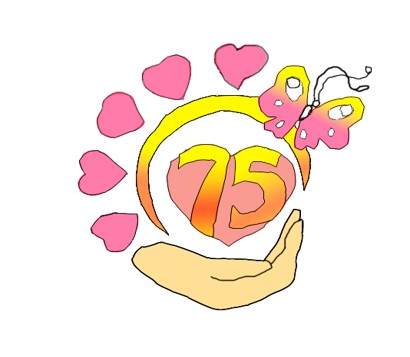